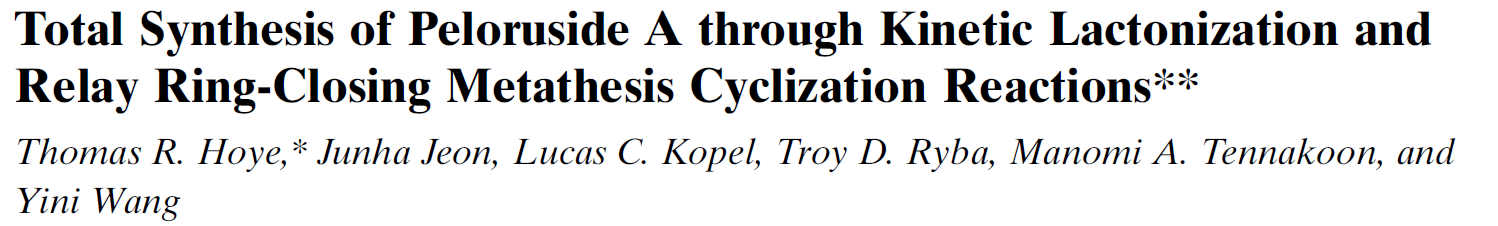 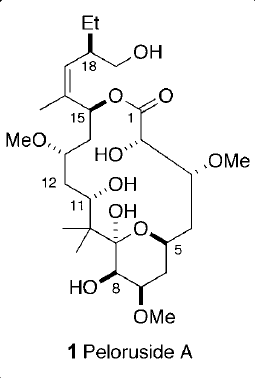 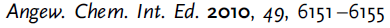 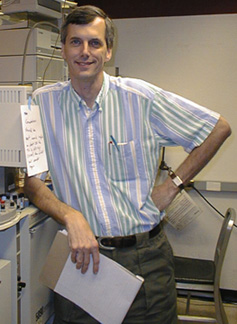 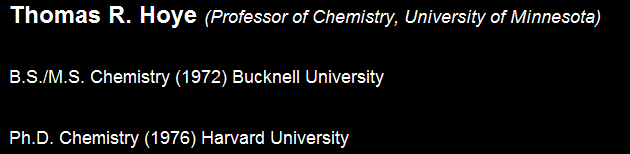 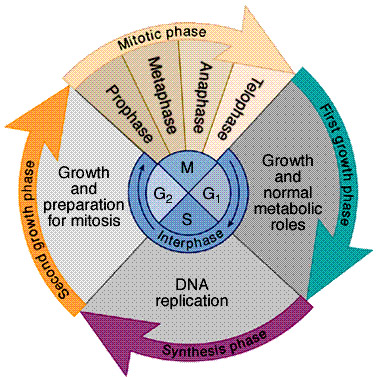 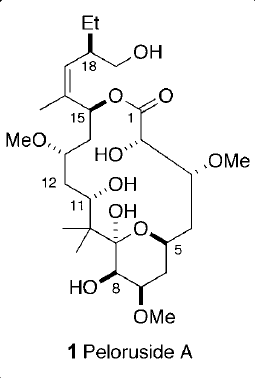 Link1
Link2
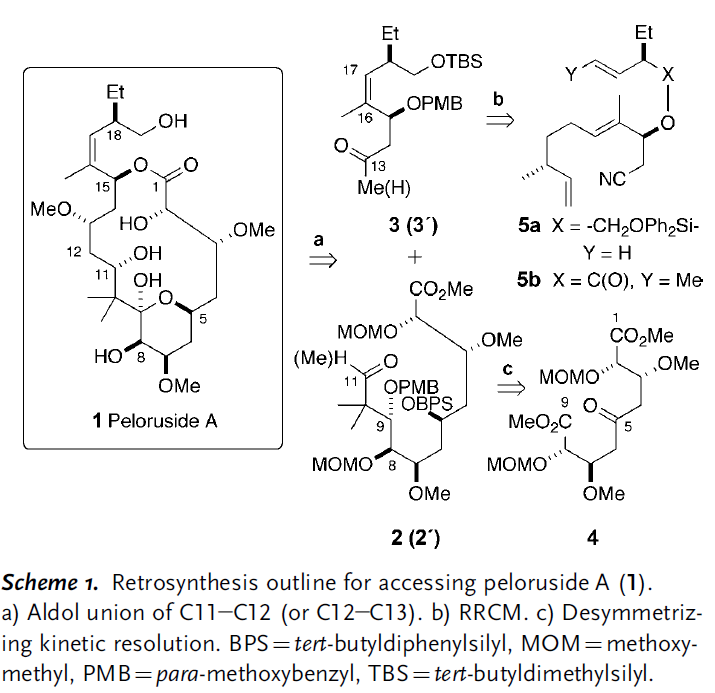 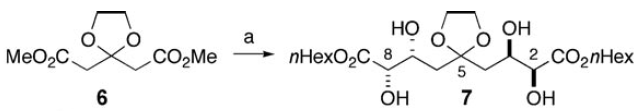 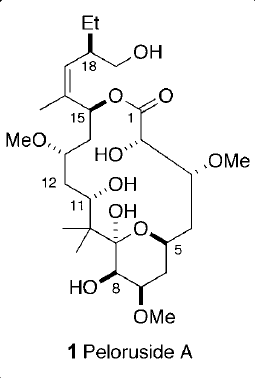 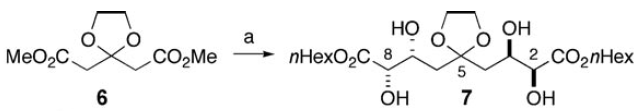 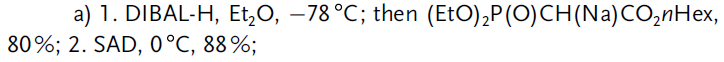 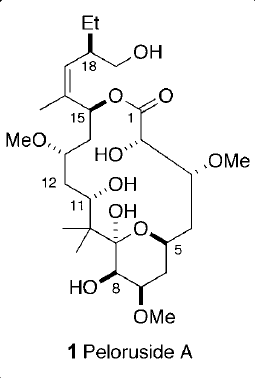 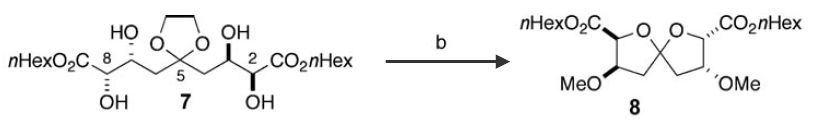 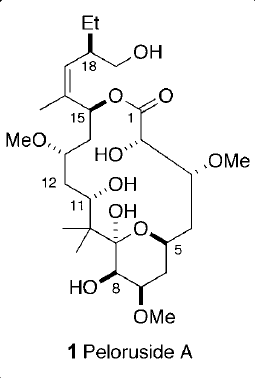 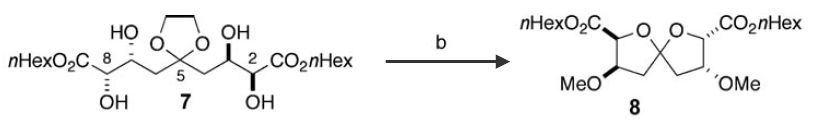 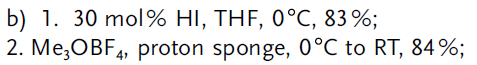 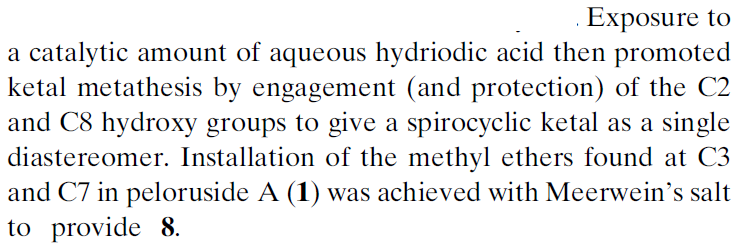 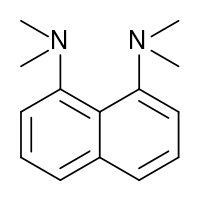 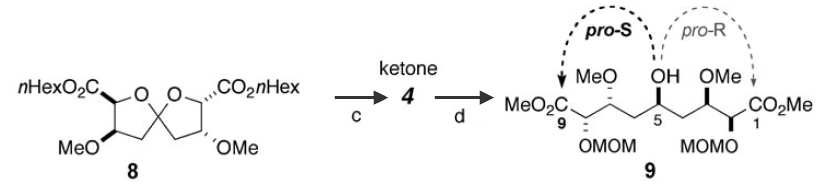 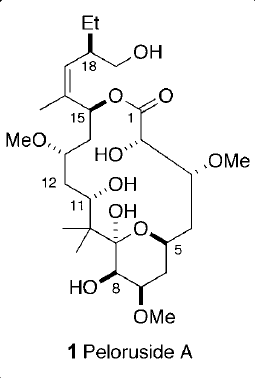 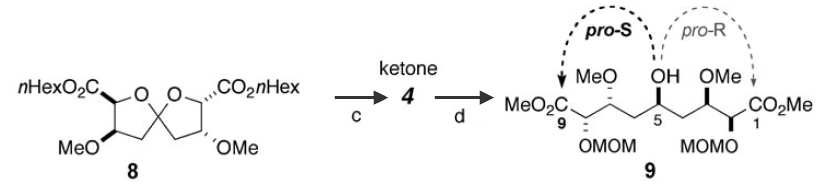 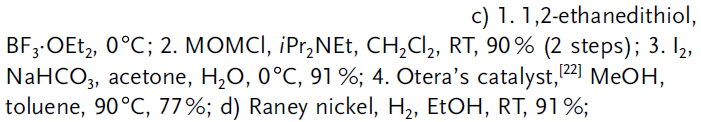 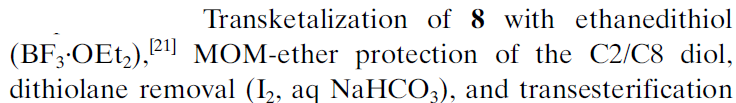 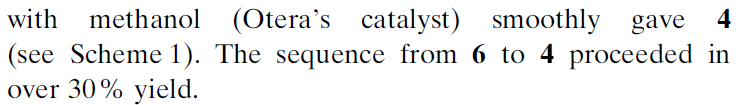 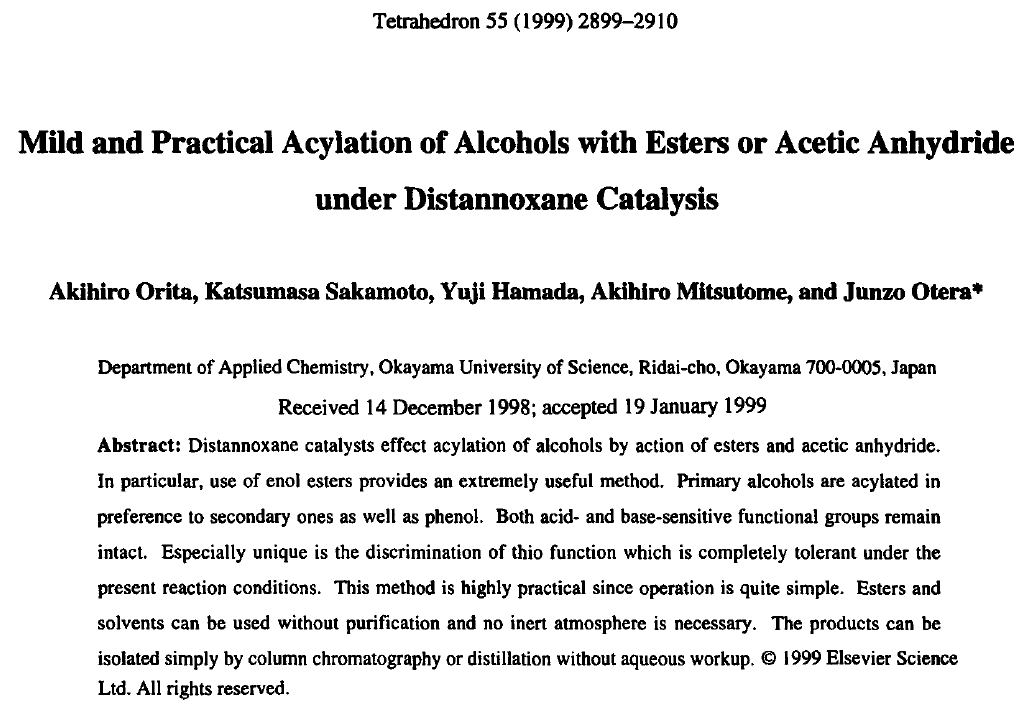 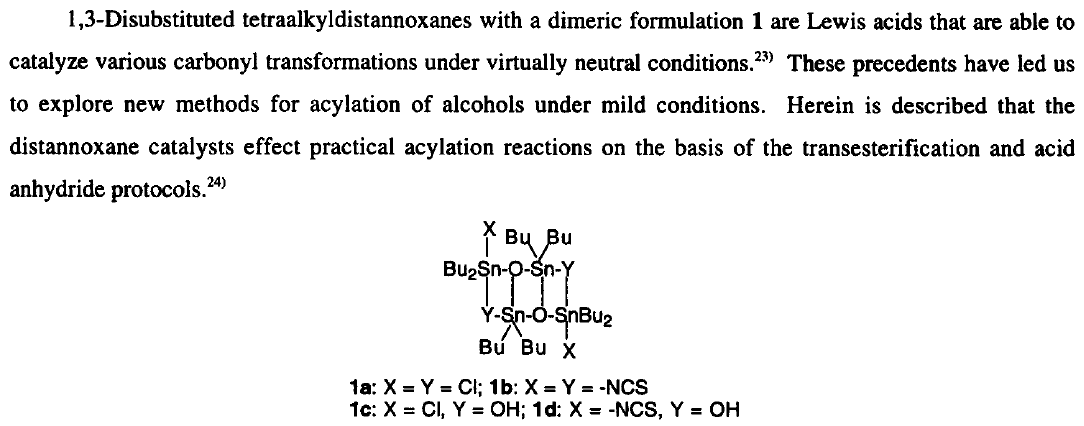 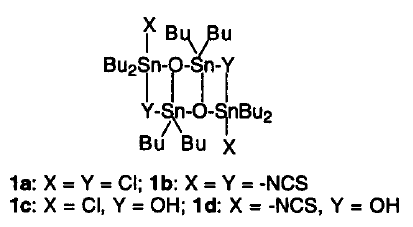 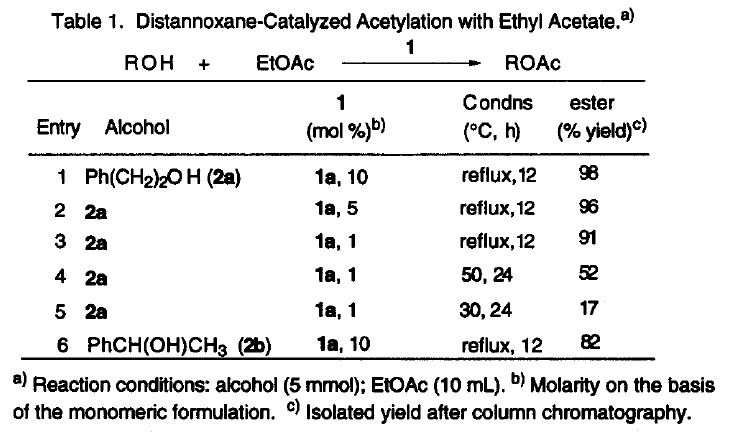 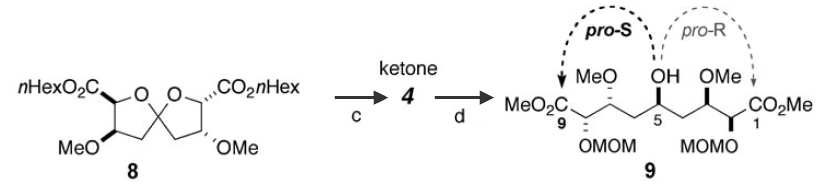 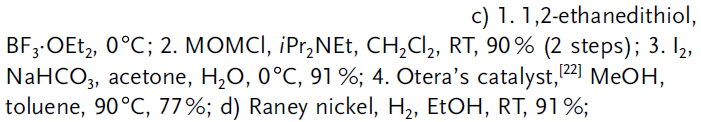 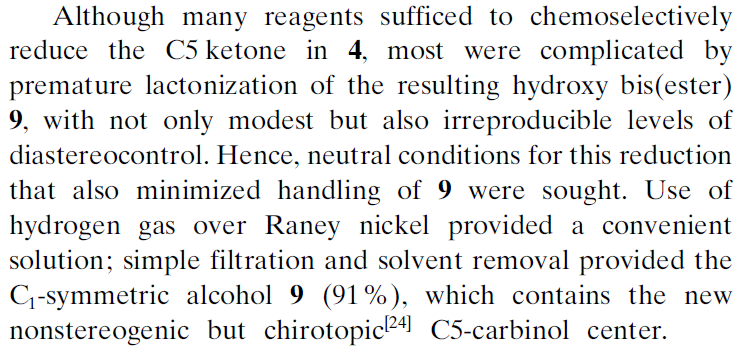 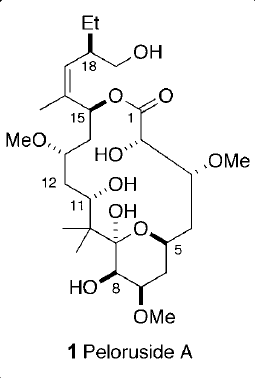 Raney Nickel
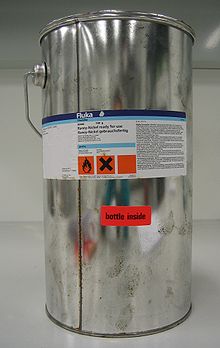 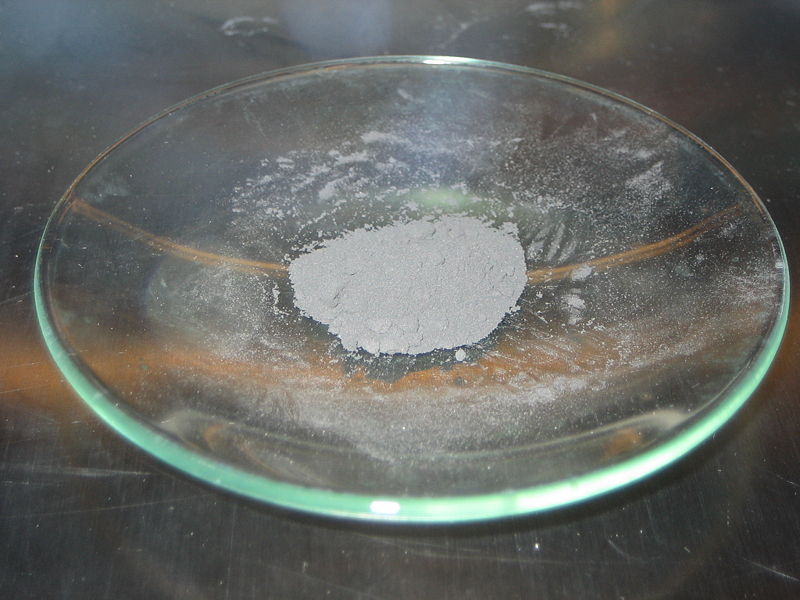 Raney nickel is a highly reactive form of nickel (with high surface area) that is formed from Nickel-aluminum alloy by treatment with sodium hydroxide (to remove the aluminum).  It is extremely reactive and pyrophoric.
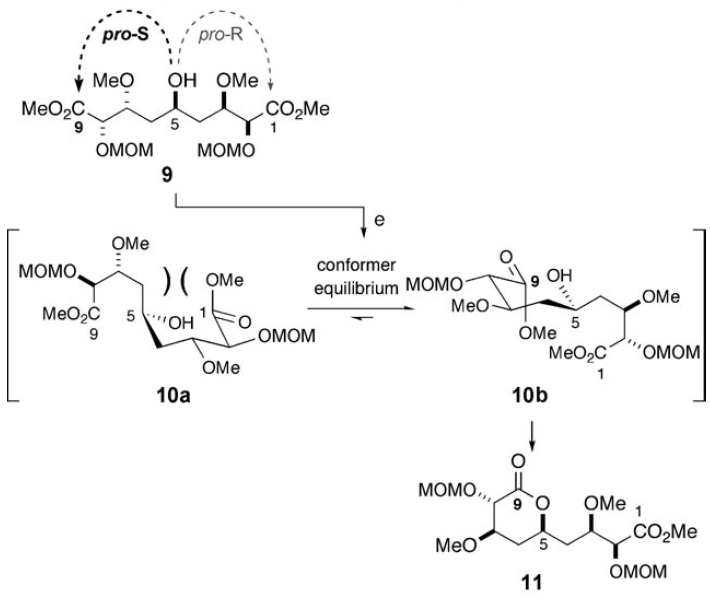 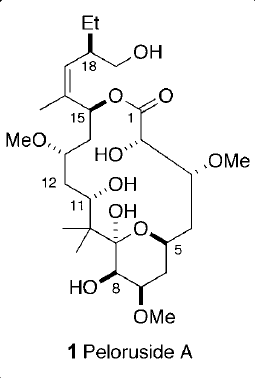 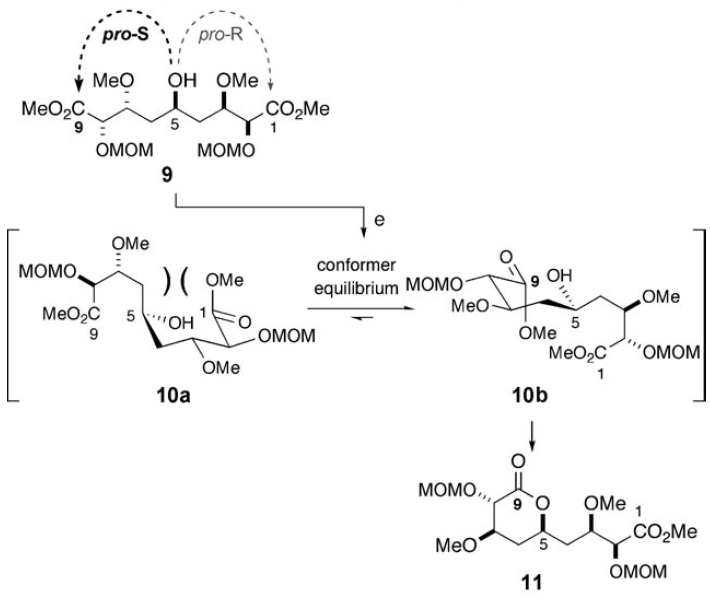 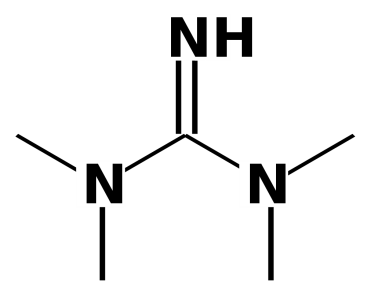 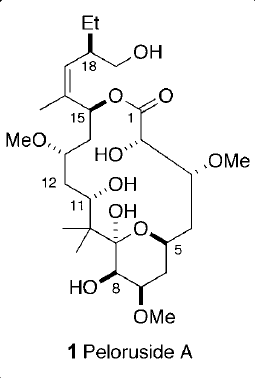 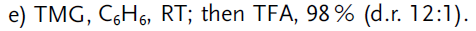 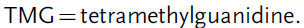 pKa = 13.6
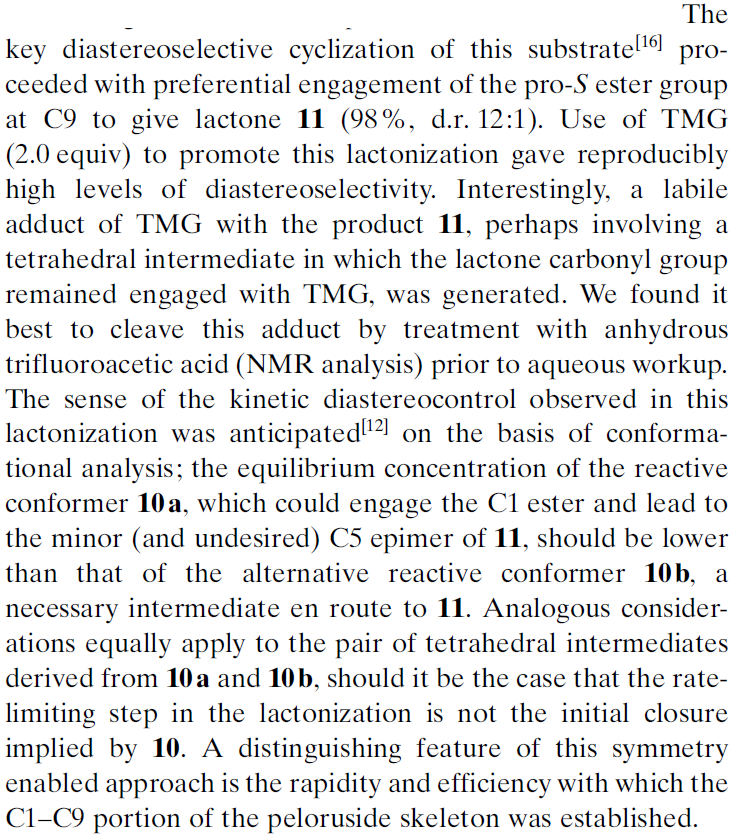 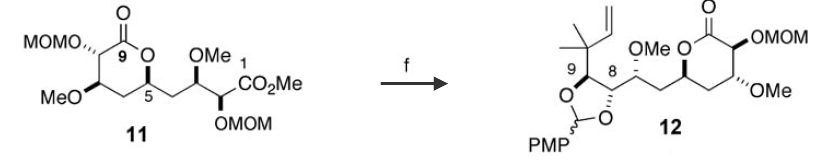 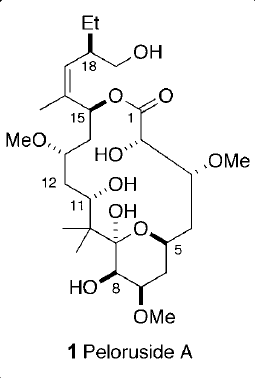 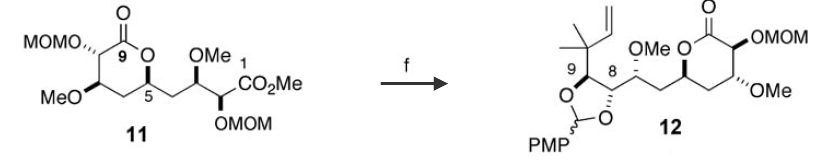 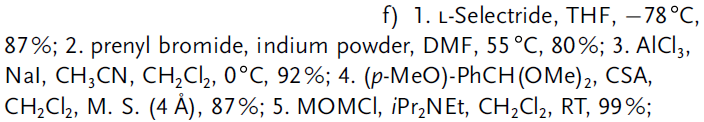 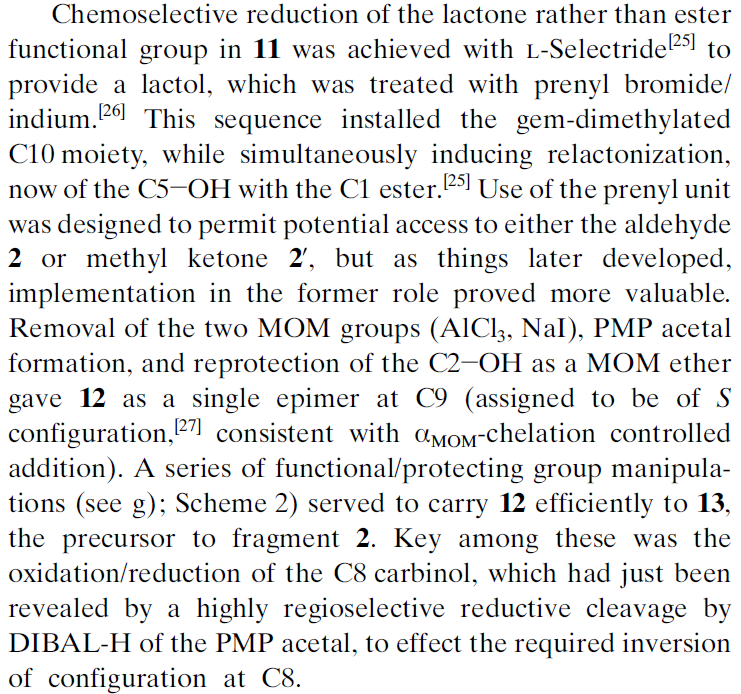 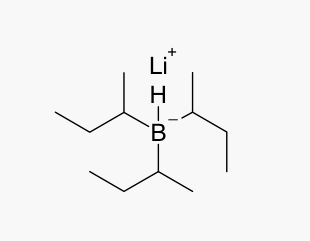 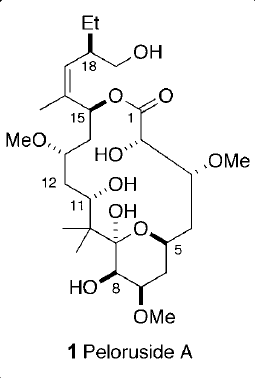 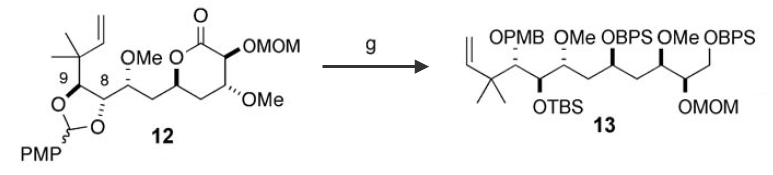 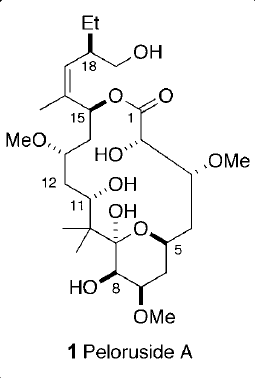 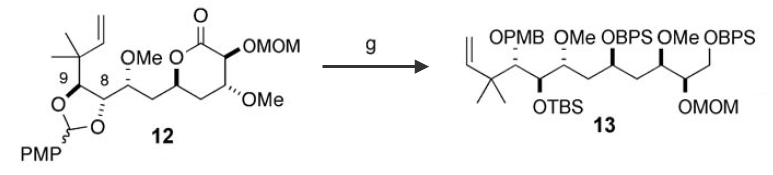 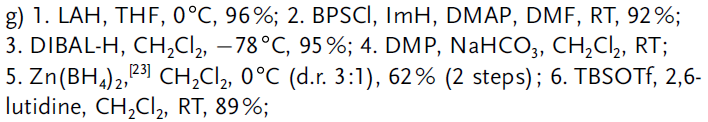 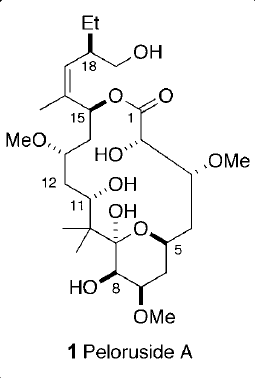 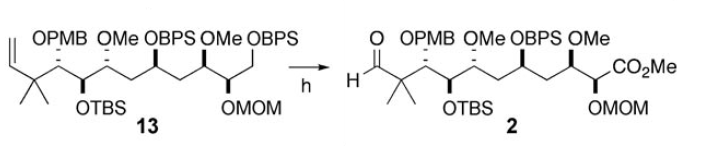 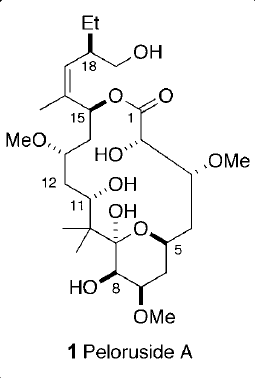 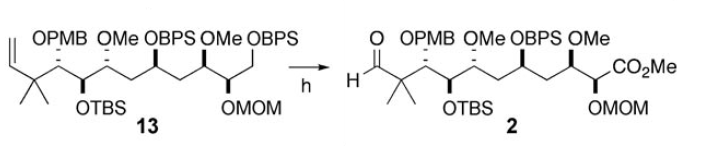 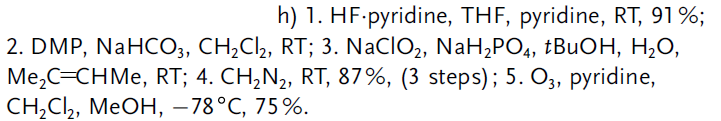 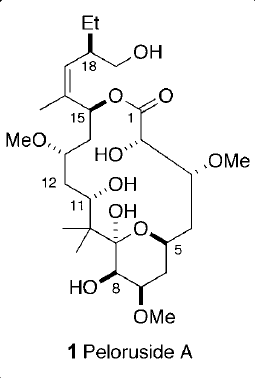 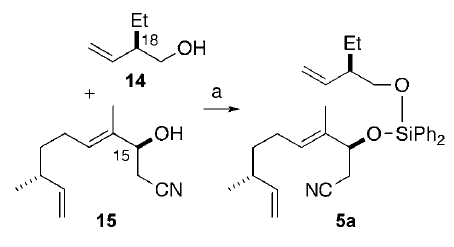 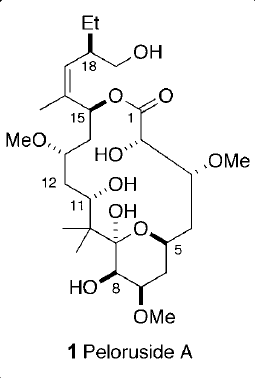 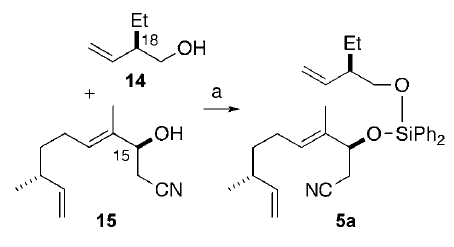 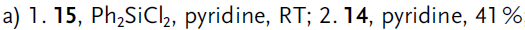 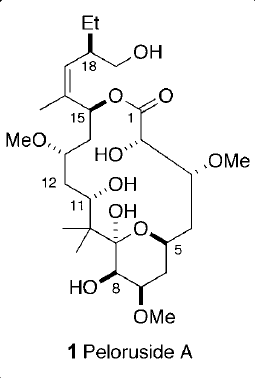 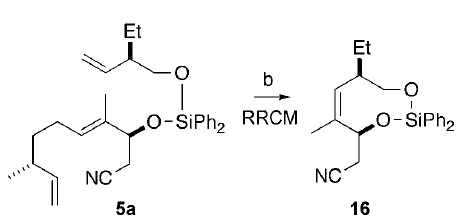 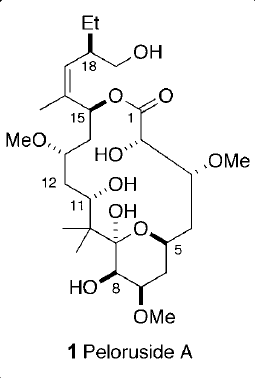 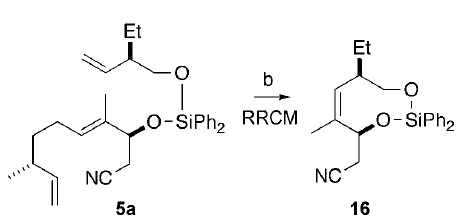 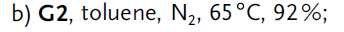 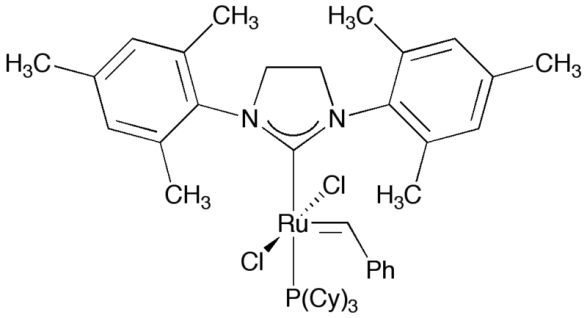 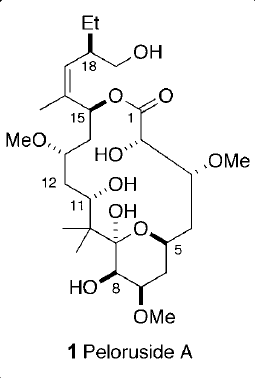 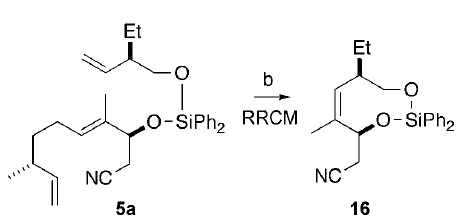 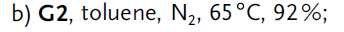 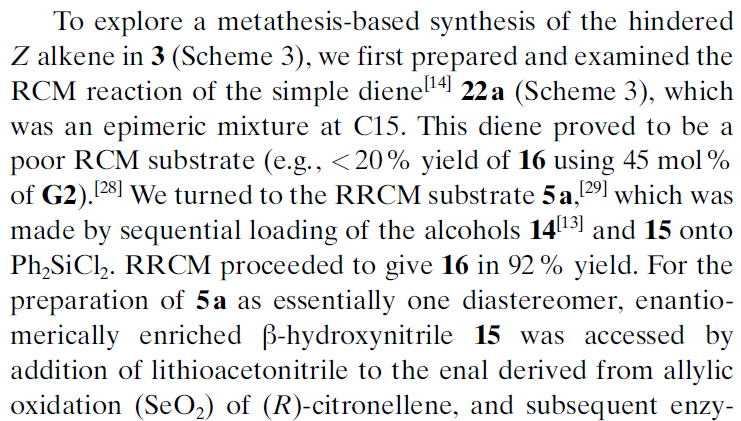 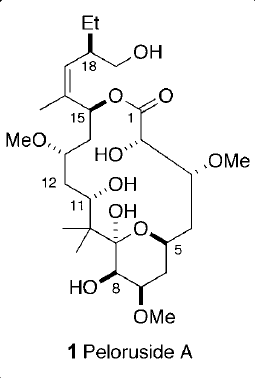 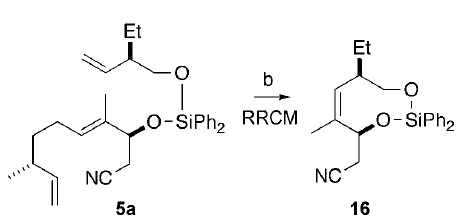 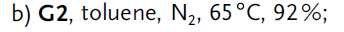 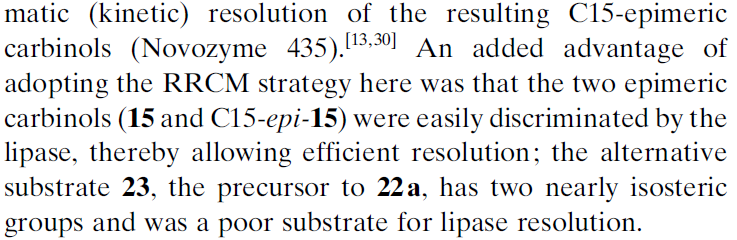 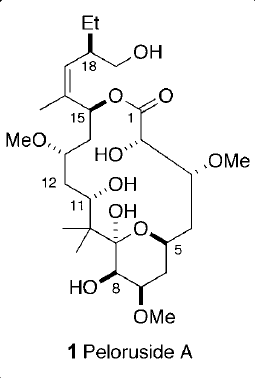 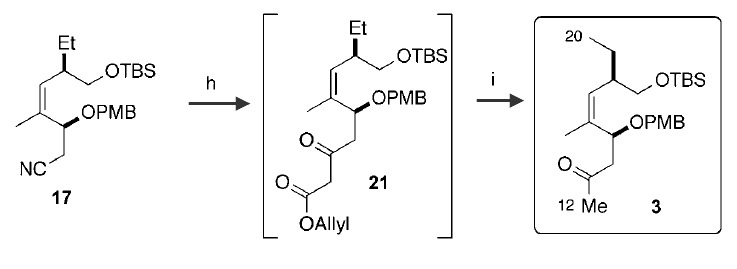 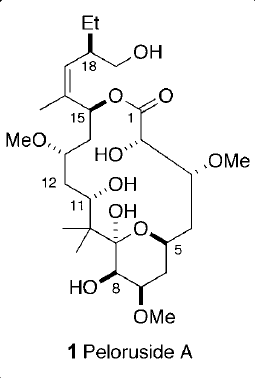 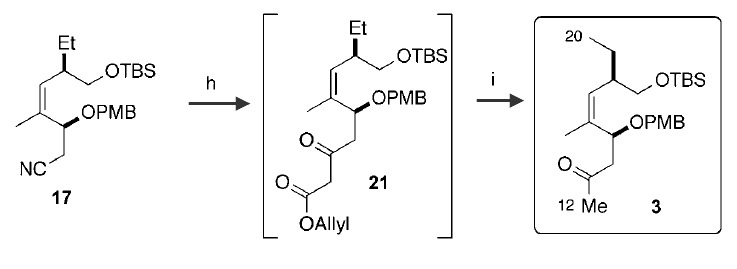 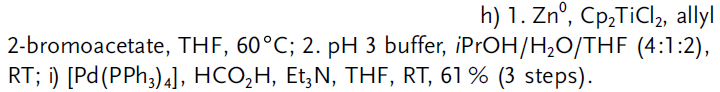 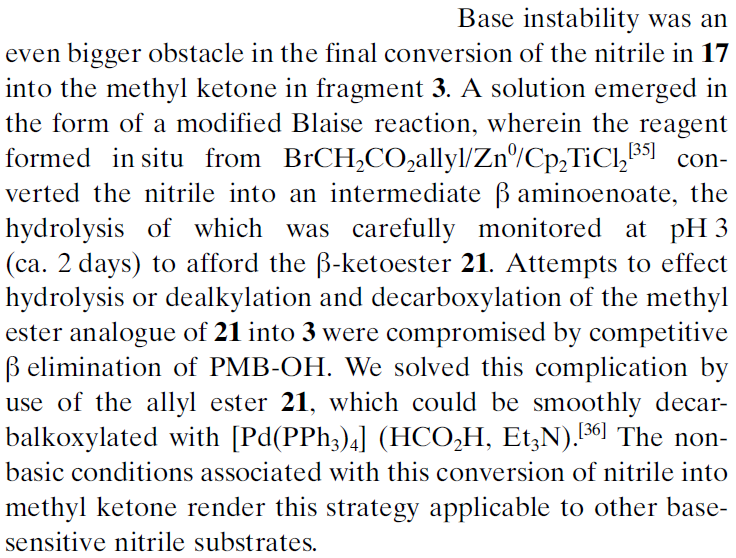 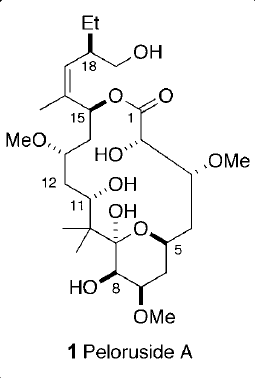 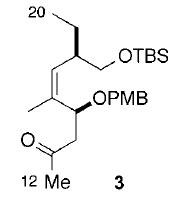 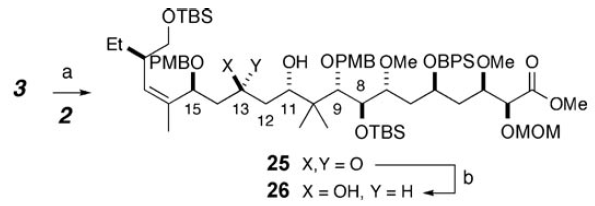 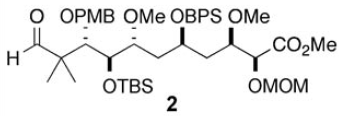 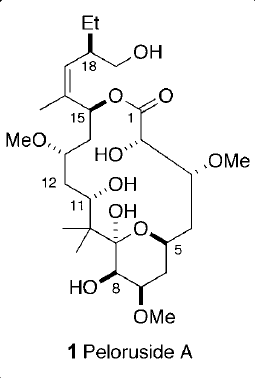 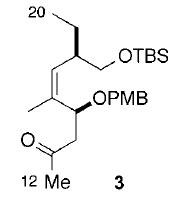 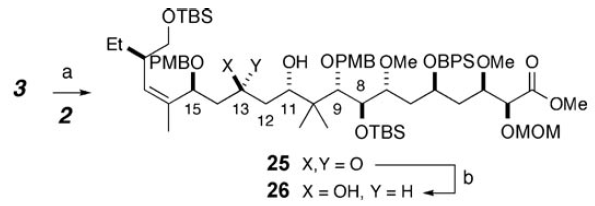 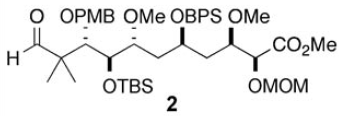 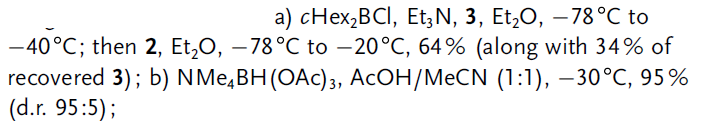 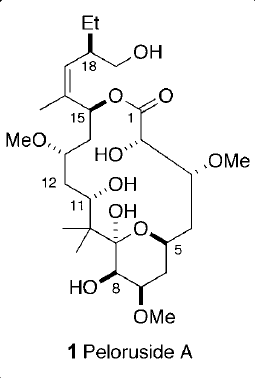 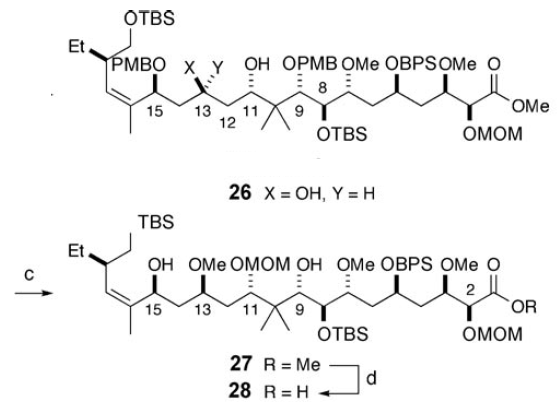 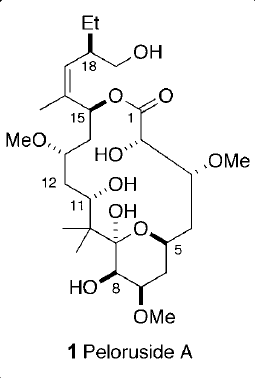 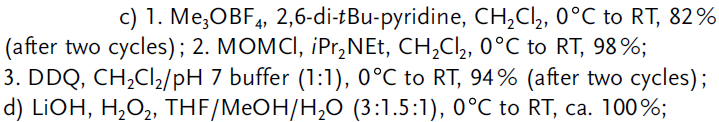 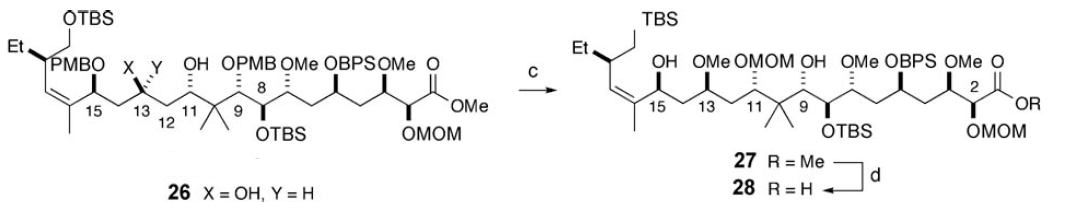 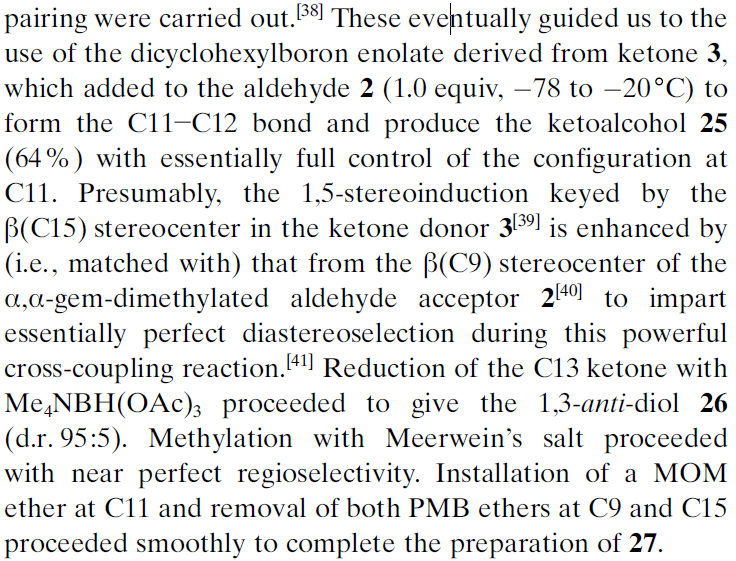 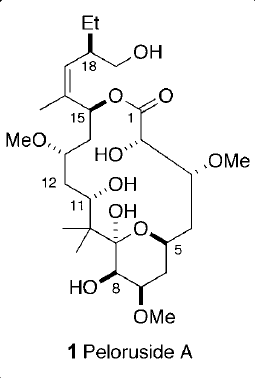 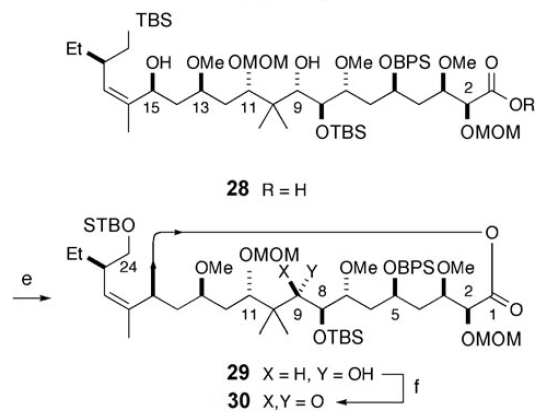 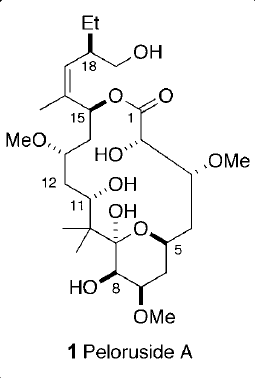 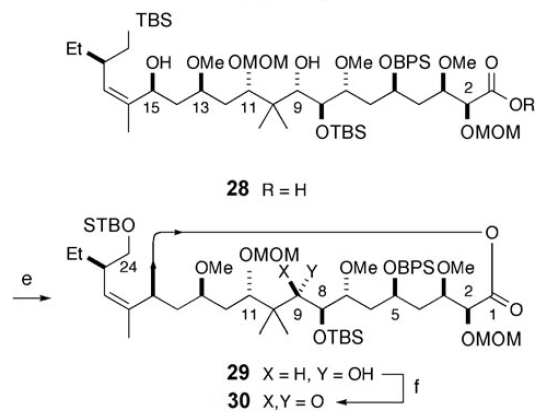 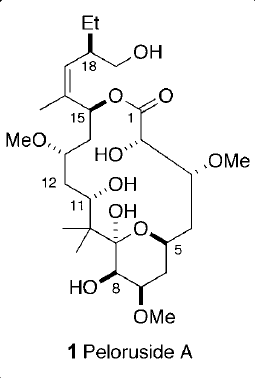 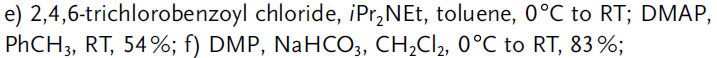 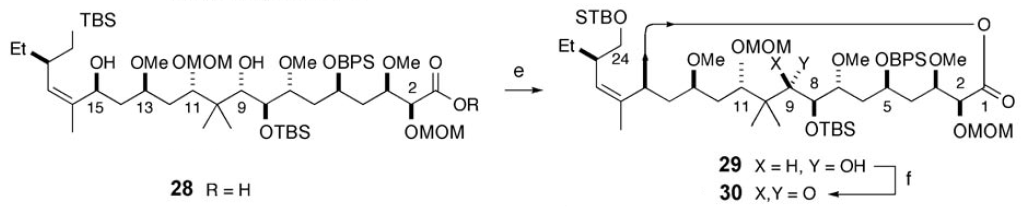 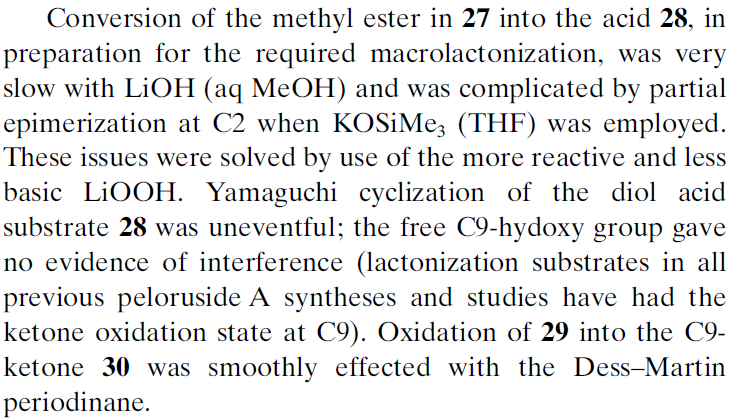 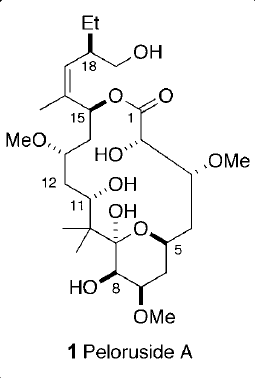 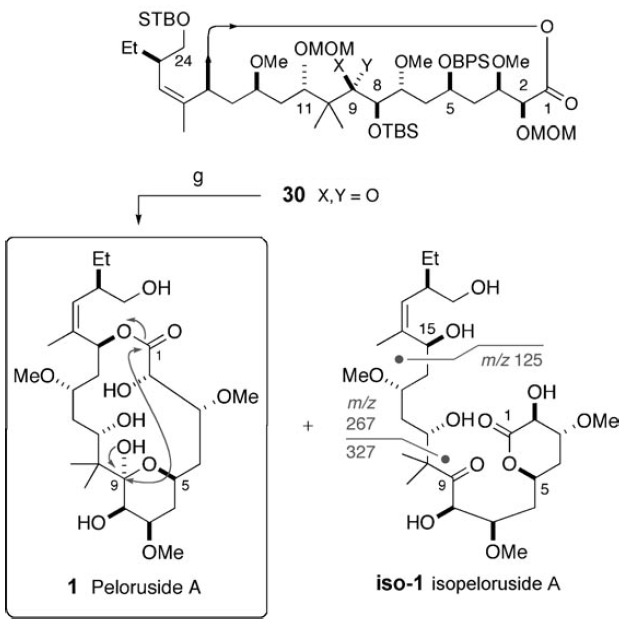 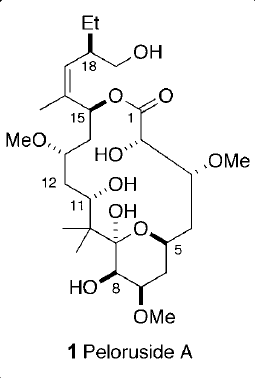 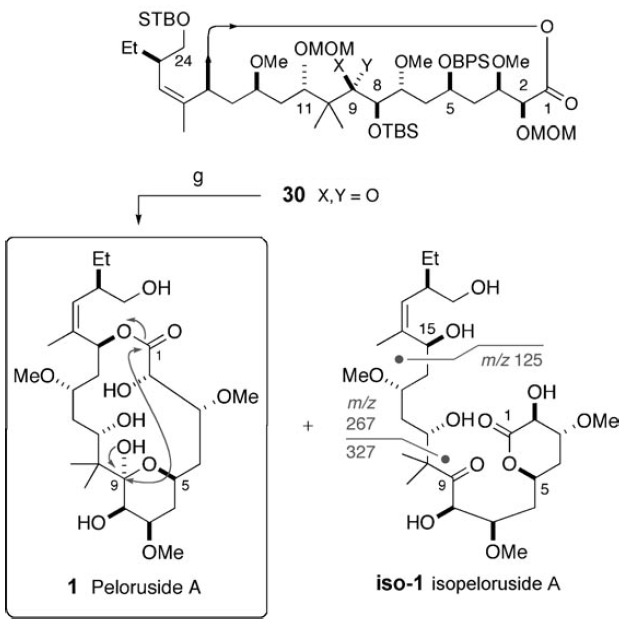 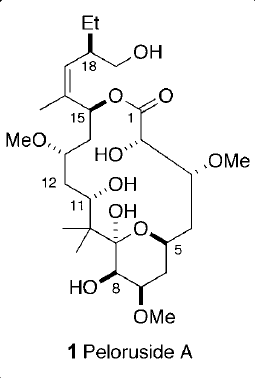 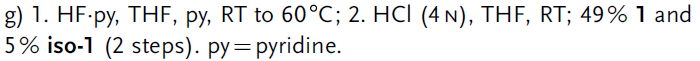